Checklist
Positioning Elevator pitch
Frameworks to engage individual, family, business 10-3-NOW & 4 L’s

3-1-90 Day Rocks/Business
Demonstrate capability: Estate
Asset Protection Succession Income/equity control
Business Frameworks Positioning
Red, Blue, Black Functionality Stages
EOS
Personal & Client Frameworks
Wheel of Life Ideal Week Feelings Model Content/Context “Lens” or rock
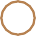 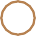 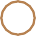 Collateral
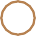 Sample board notes/plans
Engagement agreements Sample agendas
Yearly Review plan
Thought Provokers, Chaos to Greatness Overview of Risk Management
1 Page plan Scope of work
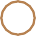 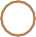 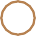 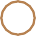 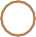 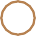